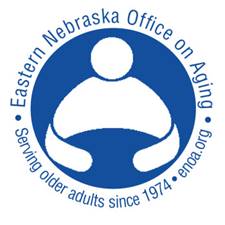 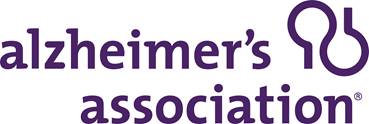 NGWEPThe Nebraska Geriatrics Workforce Enhancement Program
A partnership between UNMC, 
Community-Based Organizations, 
Nebraska Medicine and Primary Care Sites
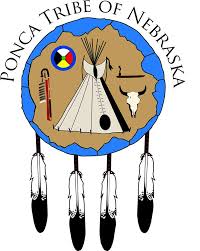 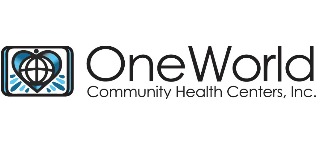 This program is supported by the Health Resources and Services Administration (HRSA) of the U.S. Department of Health and Human Services (HHS) as part of an award totaling $749,836.00 with 0% financed with non-governmental sources. The contents are those of the author(s) and do not necessarily represent the official views of, nor an endorsement, by HRSA, HHS, or the U.S. Government. For more information, please visit www.HRSA.gov.
Age Friendly Primary Care:
These are the 4 important things
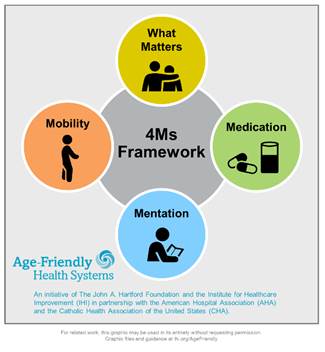 [Speaker Notes: We all care for elders, we want to do the important things.  The 4 Ms are the important things

What Matters: Know and align care with each older adult’s specific health outcome goals and care preferences including, but not limited to end-of-life care, and across settings of care (document ACPs)

Medication: If medication is necessary, use Age-Friendly medications that do not interfere with What Matters to the older adult, Mobility, or Mentation across settings of care (Pharmacy protocols for med review in evaluating cognitive dysfunction, mobility and falls etc)

Mentation: Prevent, identify, treat, and manage dementia, depression, and delirium across settings of care

Mobility: Ensure that older adults move safely every day to maintain function and do What Matters]
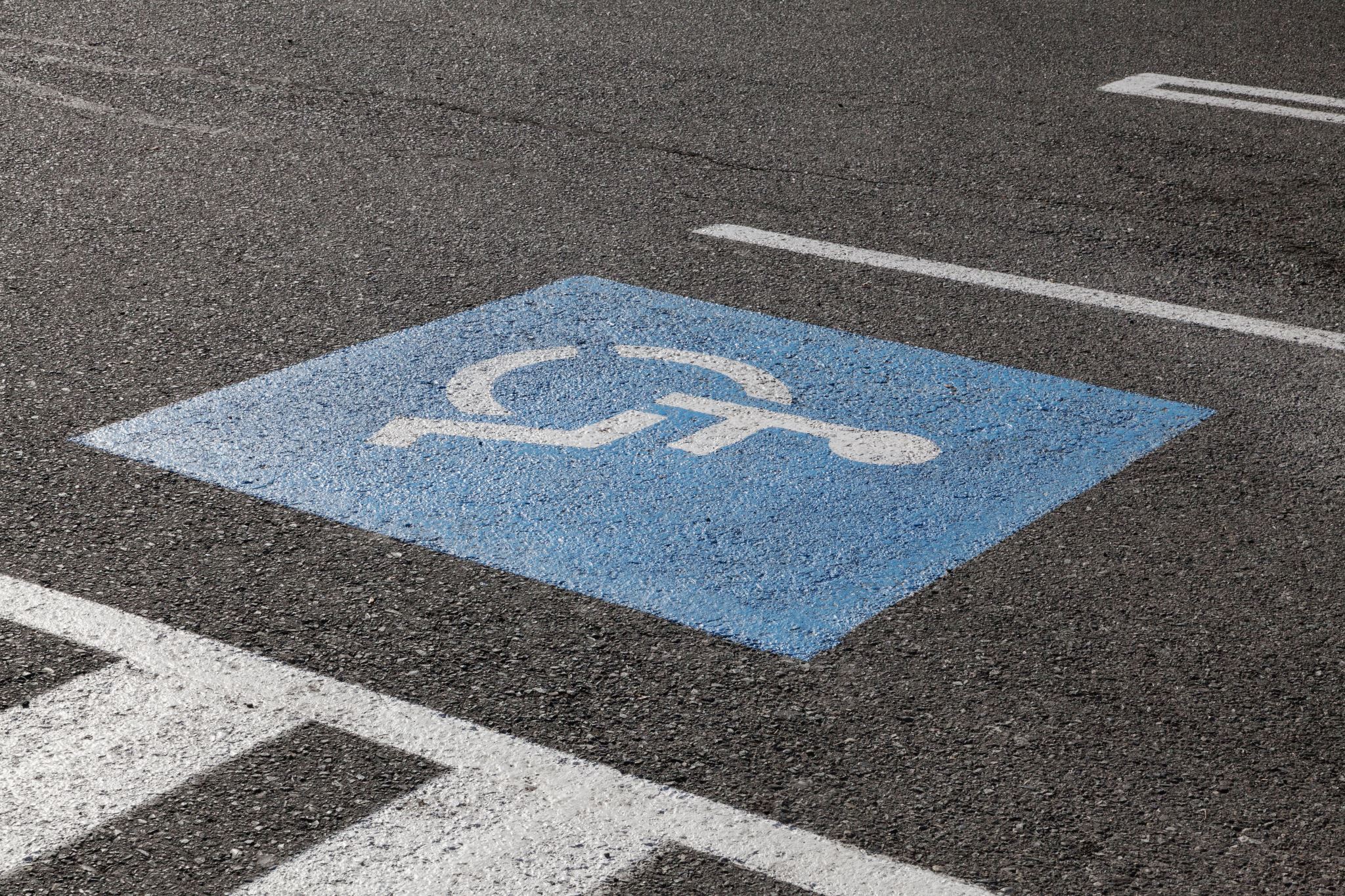 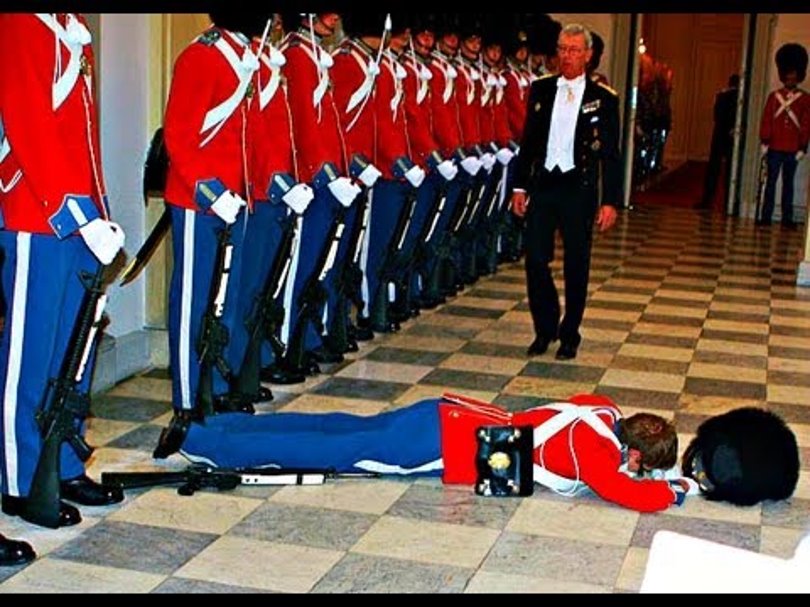 Falls and Mobility
CFM GWEP 4M discussion
J Hejkal
10/12/2022
Falls
25% of elderly population fall each year.  Half tell their doctor.
One in five falls causes serious injury
Serious injury risk
Hip fracture with 25% 1-year mortality
SDH leads to >50% mortality or severe disability at 3 months
[Speaker Notes: More prevalent than diabetes (about 18% of older adults).
More common in older adults (i.e., those over 80) and in nursing home residents: about half of each of these fall every year.
Previous falls predict future falls: a patient who’s fallen has about 60% risk of another fall in the next year.]
Hartholt K, Lee R, Burns E, van Beeck E. Mortality From Falls Among US Adults Aged 75 Years or Older, 2000-2016. JAMA 2019
[Speaker Notes: Fall-associated mortality has increased (about 30% relative increase over the past 10 years) in older adults, including after adjustment for aging population]
Mobility
1/3 of older adults have mobility limitation.
Major determinant of well-being
More important to patients than falling
[Speaker Notes: Mobility disability is technically defined as the inability to walk ¼ mile without a walker; associated with ability to safely walk in community.]
How to prevent falls and improve mobility
What is the intervention with the largest impact?
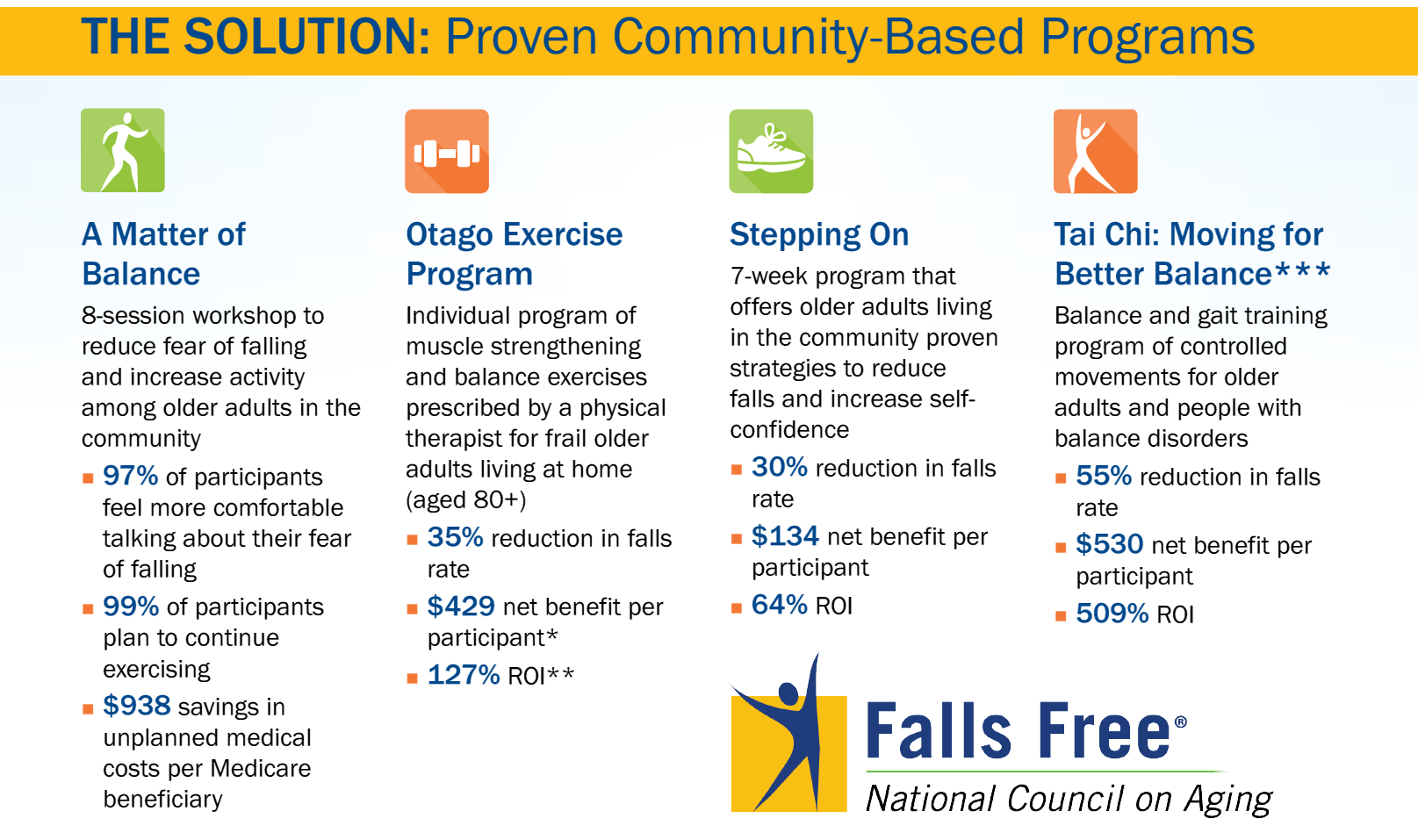 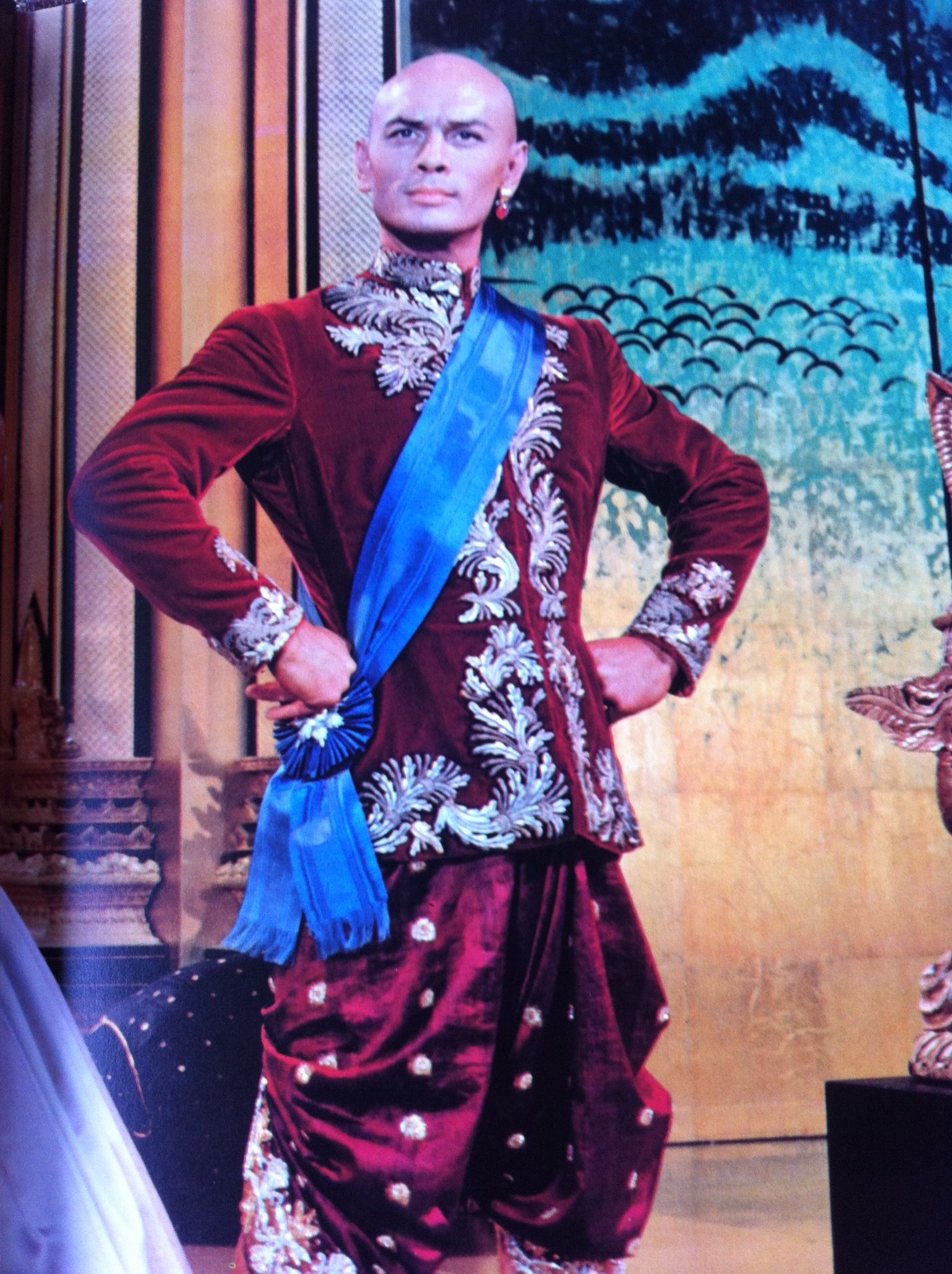 Exercise
Cornerstone of fall prevention and mobility improvement
Arthritic disease
Strength
Balance
Neurological disorders (e.g., Parkinsons)
Bone density
Cardiopulmonary disease
[Speaker Notes: We could stop here, right?  Getting patients to exercise benefits almost every body system and helps to improve fall risk – it affects strength, balance, arthritis; can help retrain the CNS, improves bone density, etc., etc., etc.]
But Insufficient…
[Speaker Notes: Exercise is great.  But there’s more to it.]
What keeps us mobile?
The entire neurologic system
Proprioception system
Afferent nerves
Efferent nerves
CNS
Vestibular system
Vision
Muscles
Bones
CV system
Pulmonary
[Speaker Notes: What systems keep us mobile?  Thoughts?]
Other systems contribute to falls, too
Rushing to the toilet due to overactive bladder
Poor nutrition from GI problems.
And non-medical issues (cluttered floors, for example)
MEDICATIONS
[Speaker Notes: Needing to use the toilet is the primary cause of falls in institutional and hospital settings.]
[Speaker Notes: Falls are a typical “geriatric syndrome:” a problem that results in additive deficits from multiple contributing systems, including external domains.  This complexity is a reason why geriatric syndromes are difficult to treat. I would argue that one of the reasons that exercise is so helpful is that it affects more than one domain and system.]
STEADI
CDC’s Stopping Elderly Accidents, Deaths, and Injuries initiative
Meant to help promote mobility and prevent falls in primary care settings.
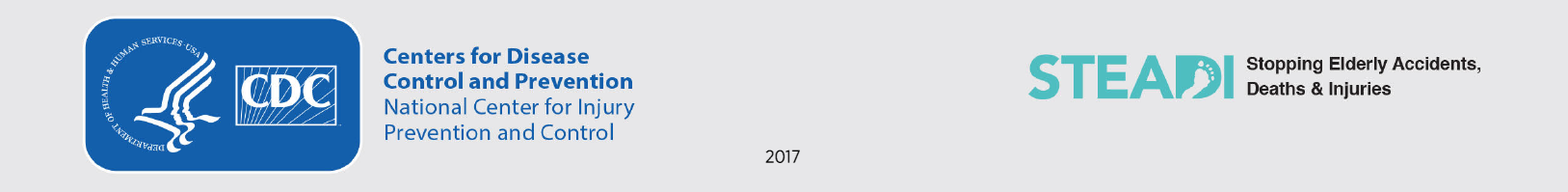 [Speaker Notes: This is really intended as a framework for developing a fall prevention PROGRAM at an institution or healthcare practice.  As always in geriatrics, interventions work best when they are done by the entire team.  But it also provides a great framework for just looking at falls in a clinical setting.
This is based on the 2011 AGS/BGS Fall Prevention Guidelines, with some minor updates since then based on the small amount of practice-changing literature that’s been published in the interim.]
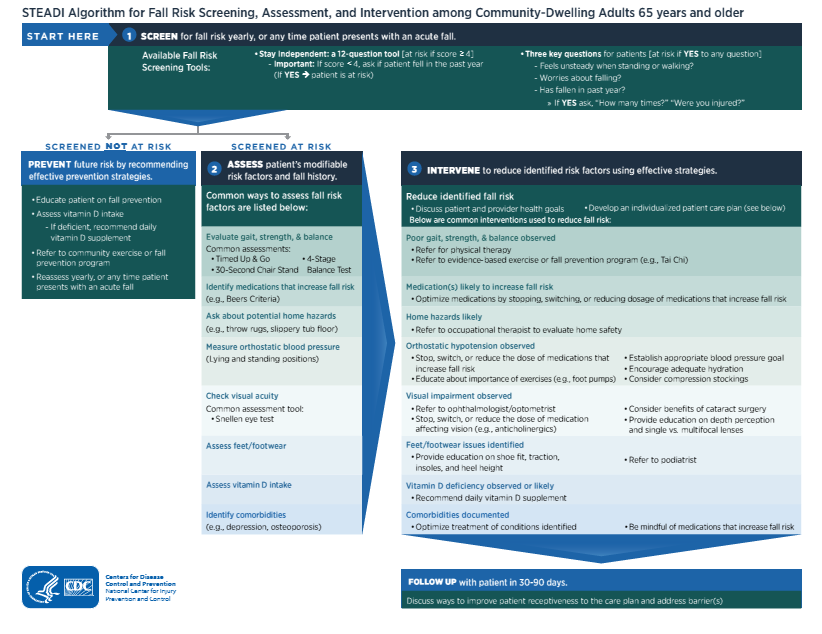 [Speaker Notes: This is the STEADI algorithm.  Don’t try to read it; we’ll break it down into its components over the next few slides.]
Detection
When patients bring it up
Yearly screening (AWV): Choose one
(1) Stay Independent Brochure 
If fell in last year, high-risk, even if negative screen

(2) Ask 3 key questions
Do you feel unsteady when standing or walking
Do you worry about falling?
Have you fallen in the past year?
[Speaker Notes: Screen patients every year, or when they bring it up.  If you do annual wellness visits, this is a good time (because it’s already baked into the AWV).]
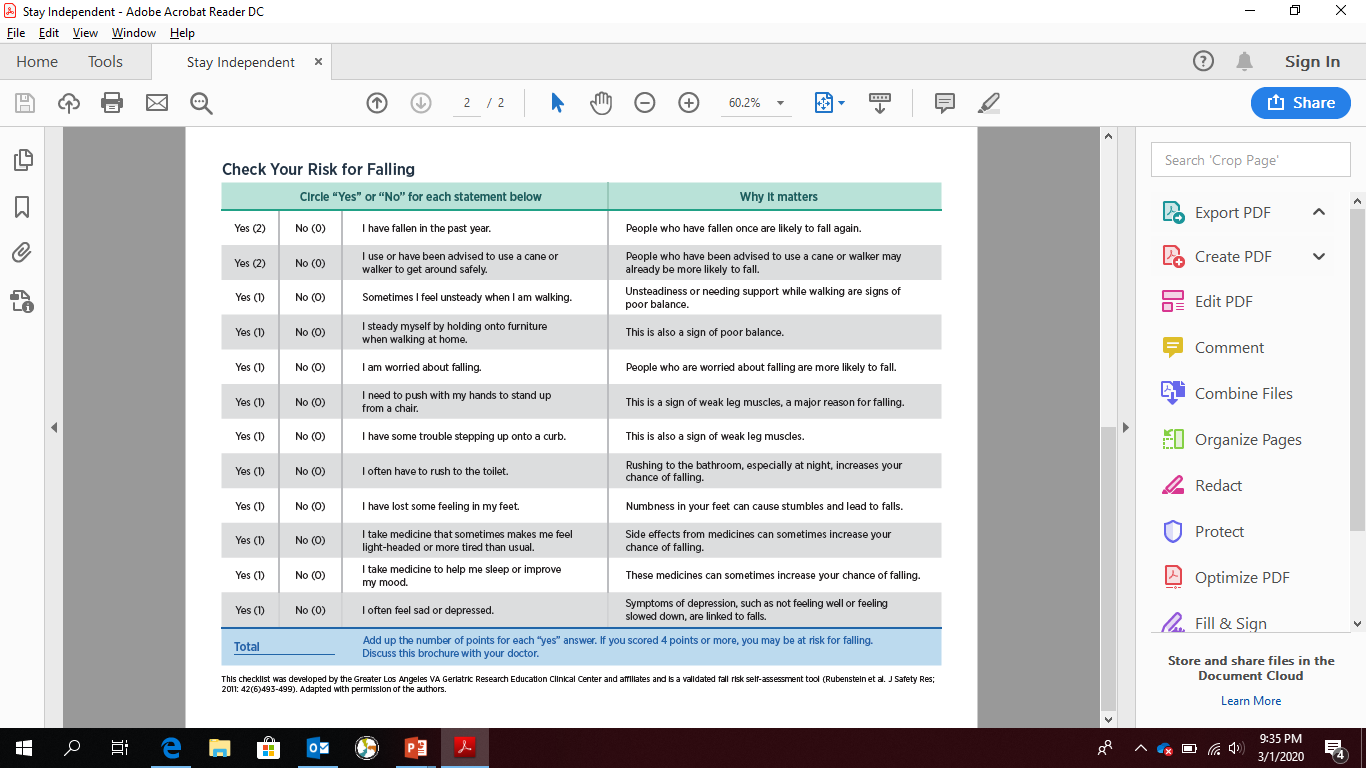 [Speaker Notes: Stay Independent Brochure – contains a 12-item questionnaire]
Patients with low risk
Primary prevention:
Education on fall prevention
Assess vitamin D intake and recommend supplement if deficient
Refer to community exercise/fall prevention program
Reassess yearly or after a fall
[Speaker Notes: Vitamin D less important than we thought, unless truly deficient (e.g., in nursing homes)]
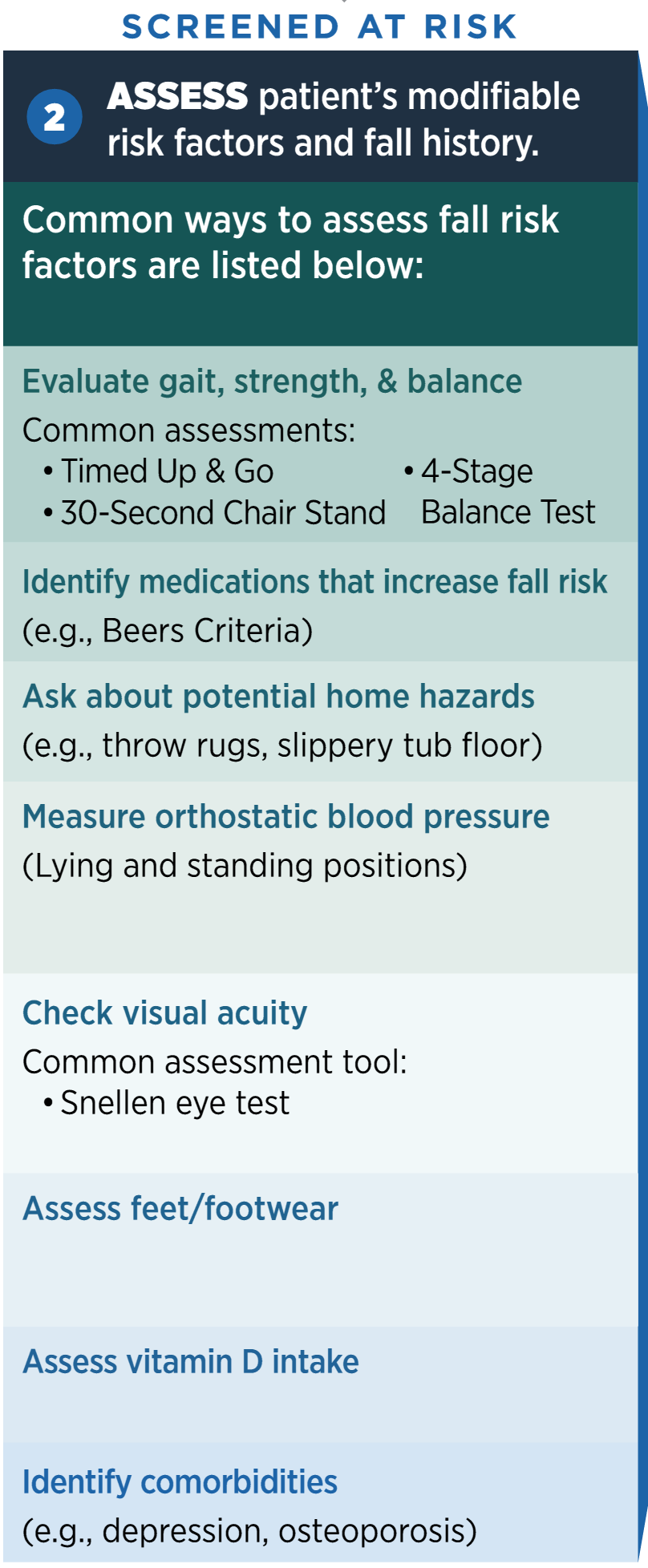 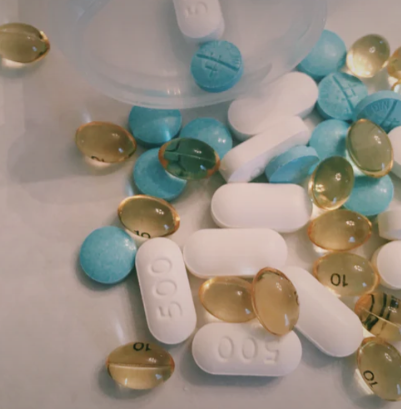 [Speaker Notes: Good basics.  TUG (arise, walk 10 feet, turn around and sit down), if >12 seconds, then they’re at high risk.  30-sec chair stand: standardized for age and sex.
4 Stage balance test involves feet together, half tandem, tandem, and then stand on 1 foot for 10 seconds.  If the patient can’t do the tandem stance for 10 seconds, fall risk is higher.]
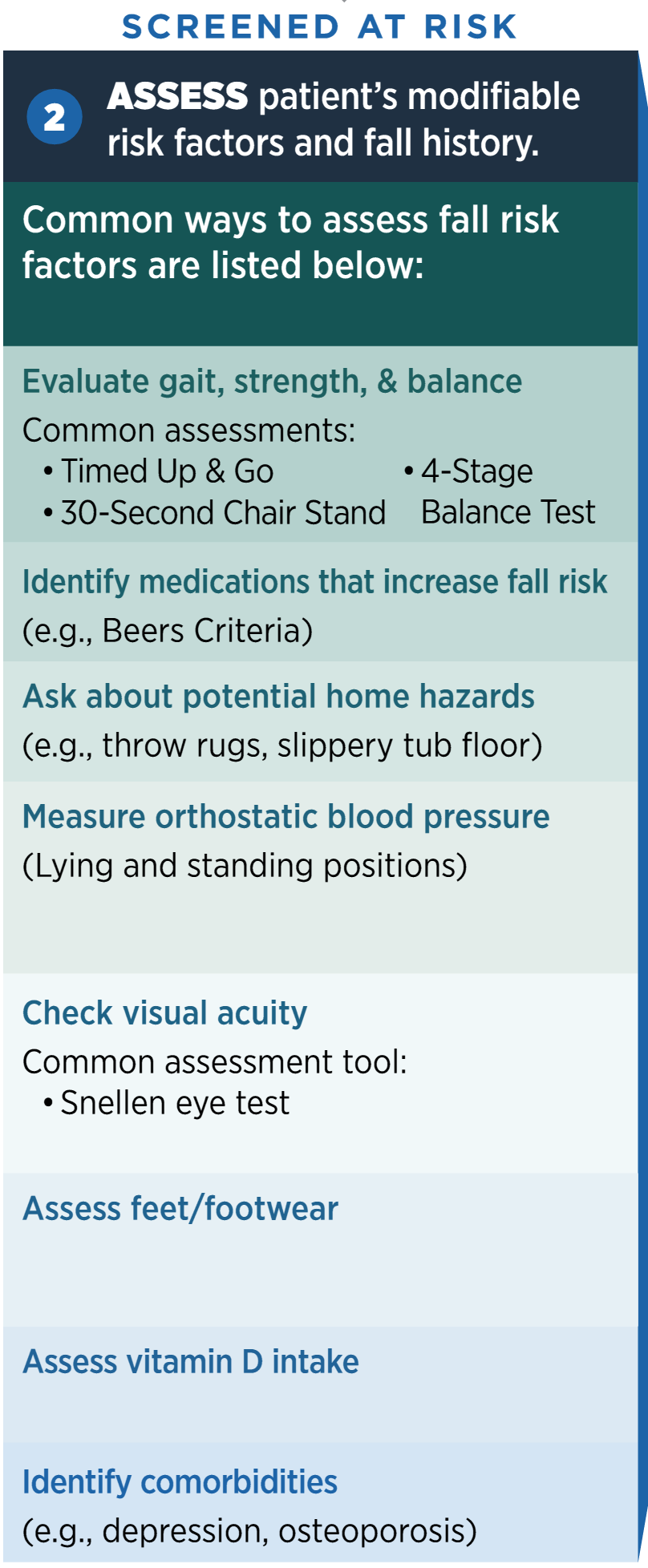 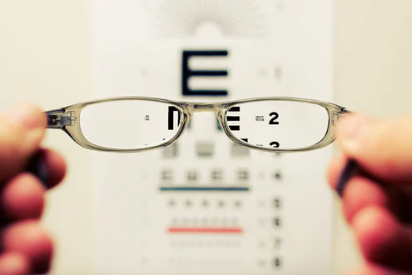 FEATURES OF SAFE FOOTWEAR
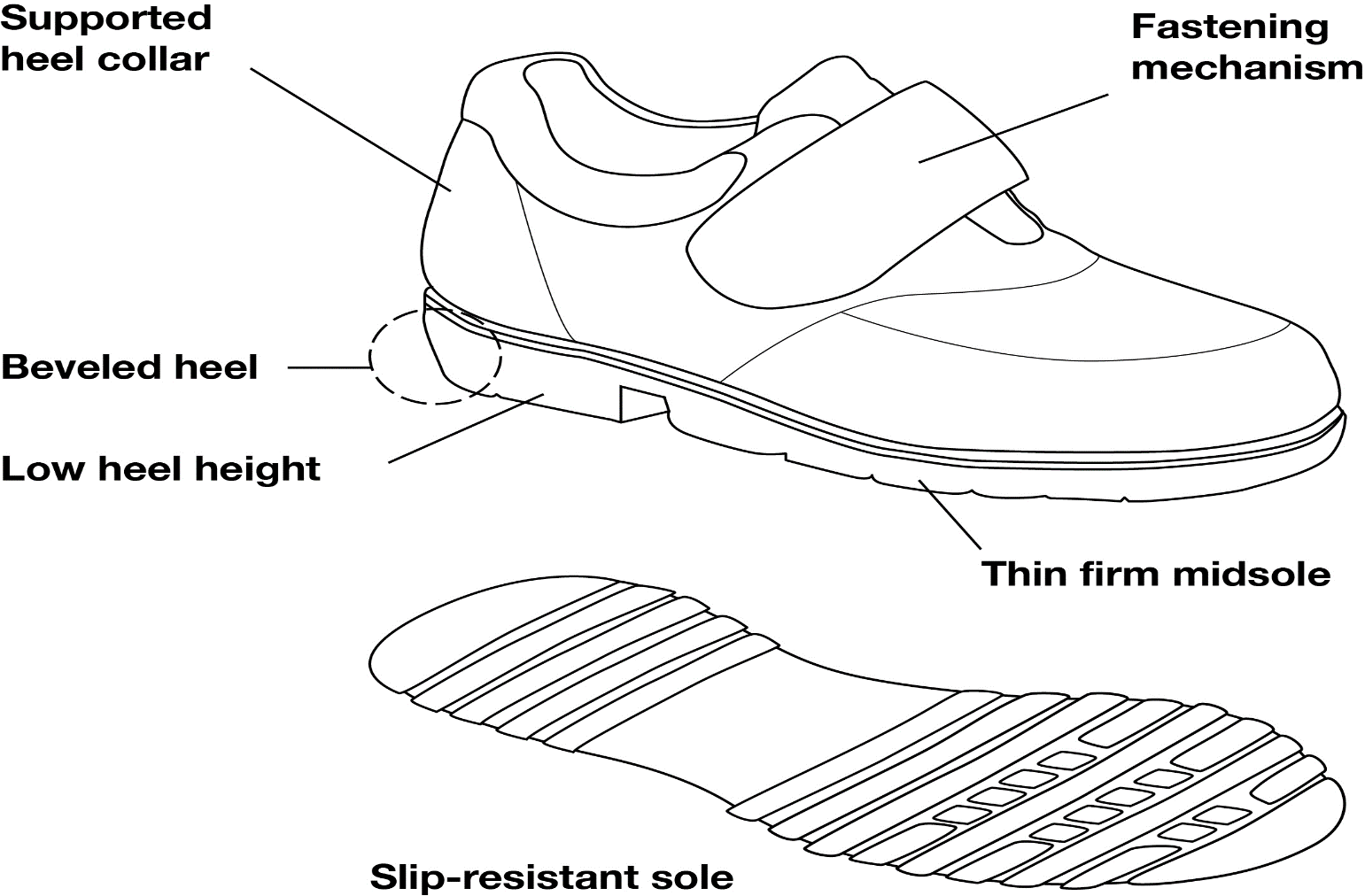 Source: Geriatric Review Syllabus 11th Ed. Teaching Slides
Other things to look at
Neuro exam is often appropriate
Focal weakness or motor abnormalities
Sensory deficits
Coordination problems
Parkinsonism
Nystagmus
[Speaker Notes: A few things that I think are helpful that are not really included in the algorithm: a neurological exam (sensation, motor abnormalities, ataxia, parkinsonism) and if the patient is dizzy, looking for nystagmus.  A good gait exam can help identify some of these, too.]
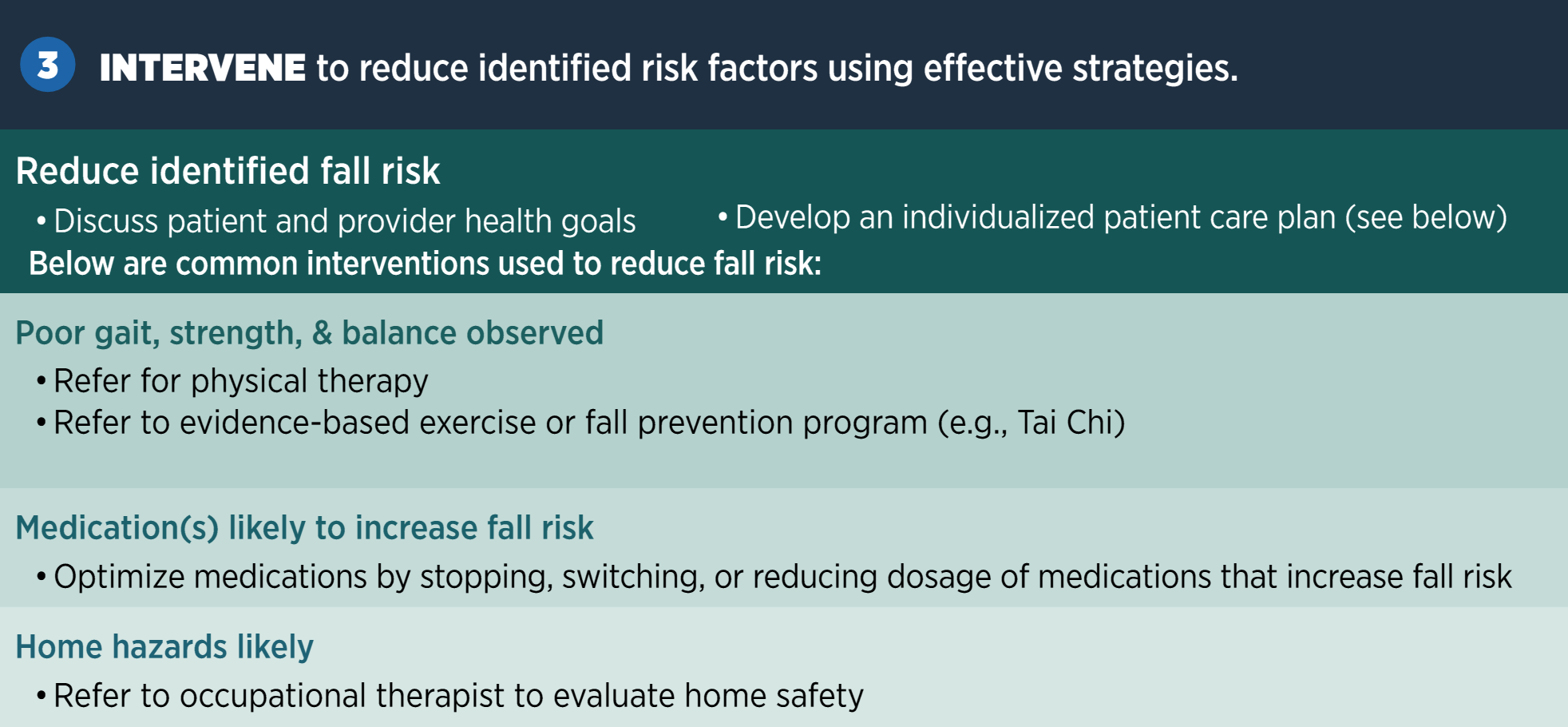 [Speaker Notes: After making this patient-centered (i.e., discussing health goals):
There are many different proven fall-reduction programs (see previous slide), includes Tai Chi (e.g., through local YMCA’s), UNMC’s EngAge FallProof, 
Medications, such as benzodiazepines, anticholinergic meds]
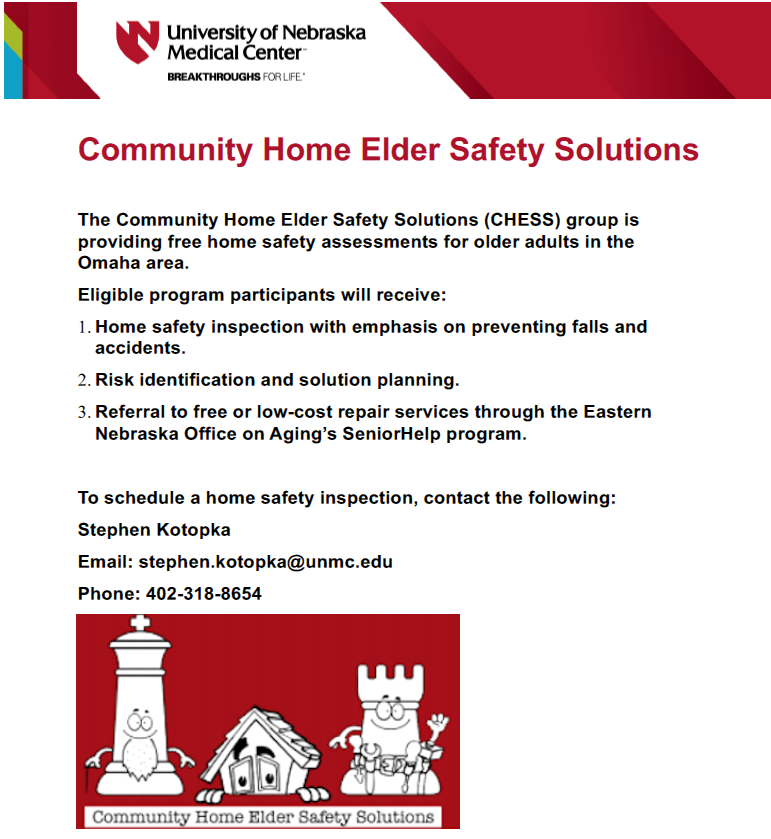 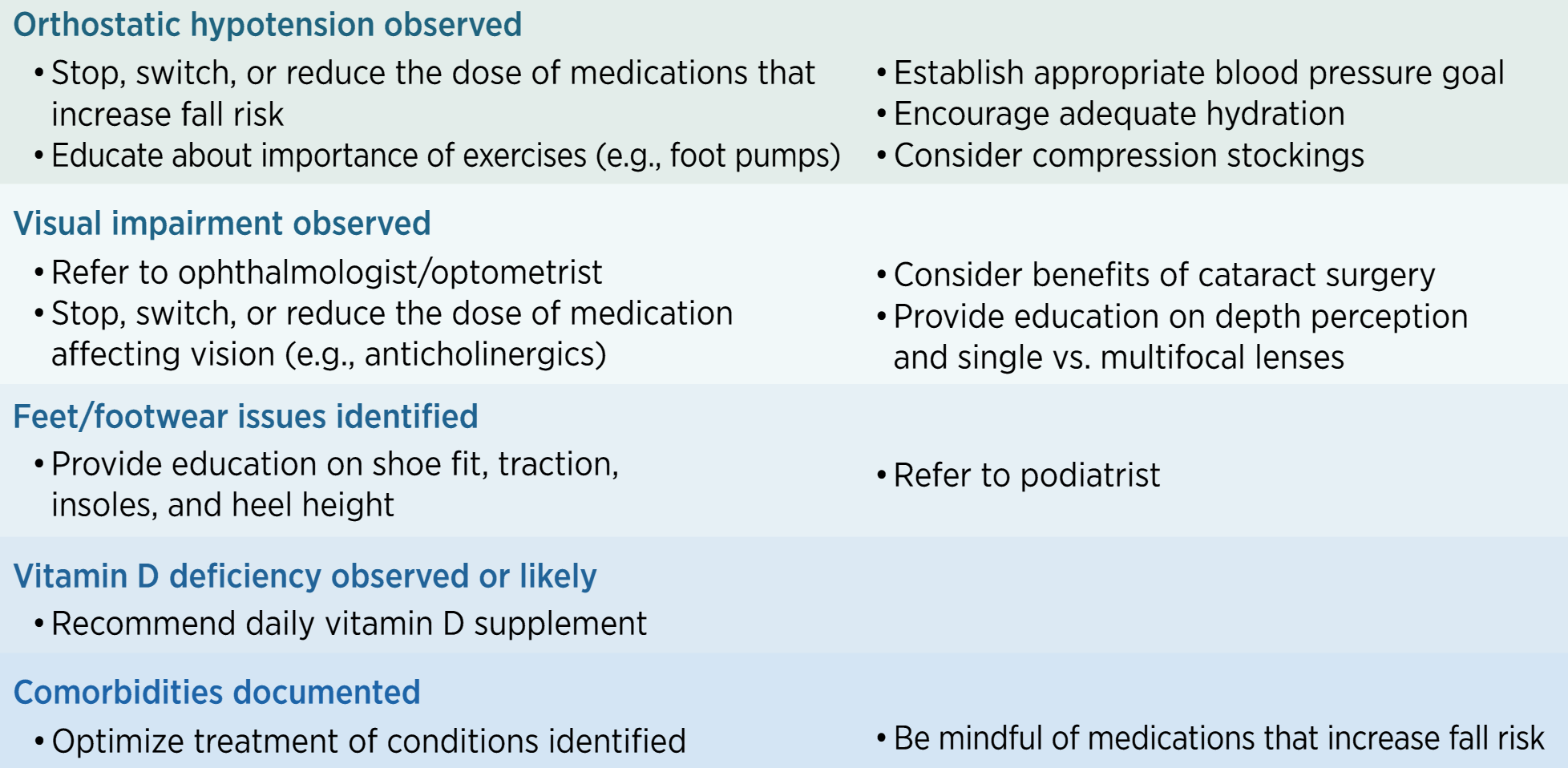 [Speaker Notes: Addressing orthostatic hypotension
Vision impairment: bifocals actually are associated with increased fall risk.  Cataract surgery helps prevent falls.
Vitamin D deficiency: really only helps to treat if there is a deficiency (unless in long-term care)]
Other things to manage
Neurological disease
Imaging may be helpful
Referral to movement disorder clinic if indicated
Assistive devices
Emergency response systems
ENT for vertigo
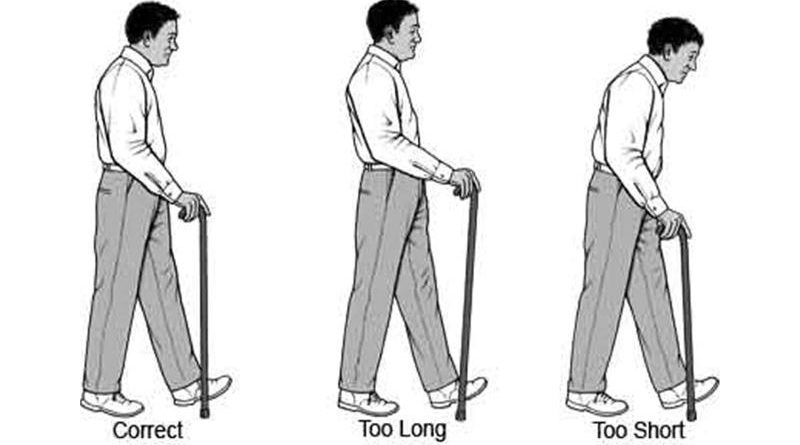 http://www.elderlyaidsadvice.com/measure-your-walking-stick/
[Speaker Notes: Assistive devices: often people use a relatives old device, for example, and it’s not fitted correctly.
What kind of devices to use?
Canes: esp for people with maybe a proprioceptive deficit, someone who needs another point of contact for stability.
FWW: for those with worse mobility trouble, LE weakness
4WW: for those with easy fatigability who need a seat, would benefit from having something to carry things.]
Other things to manage
Urinary urgency or incontinence
Pain
Cognitive impairment
[Speaker Notes: If a person has OAB, then anticholinergics used for that might also increase fall risk, so be careful.
Pain reduction methods: scheduled Tylenol, topical NSAIDs, sometimes gabapentinoids, pain management clinics, PT
Cognitive impairment: Separate lecture on this, but will need to really establish supportive milieu that helps prevent falls as much as possible.]
In sum…
Falls and mobility impairment are common
Many contributing factors
Exercise is best prevention, but often
 other interventions are needed too.

Questions?
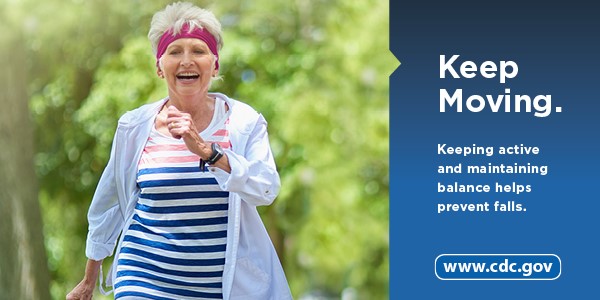 Selected references
CDC STEADI website.  http://cdc.gov/steadi/
National Council on Aging (ncoa.org)
Hartholt K, Lee R, Burns E, van Beeck E. Mortality From Falls Among US Adults Aged 75 Years or Older, 2000-2016. JAMA 2019
Xu G. et al. Prevalence of diagnosed type 1 and type 2 diabetes among US adults in 2016 and 2017: population based study.  BMJ 2018.
Program Survey
Link: https://unmcredcap.unmc.edu/redcap/surveys/?s=44HA8NKX8C 

Passcode: 10121




QR code:
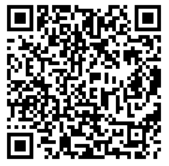